9.osztály
Alkoholok
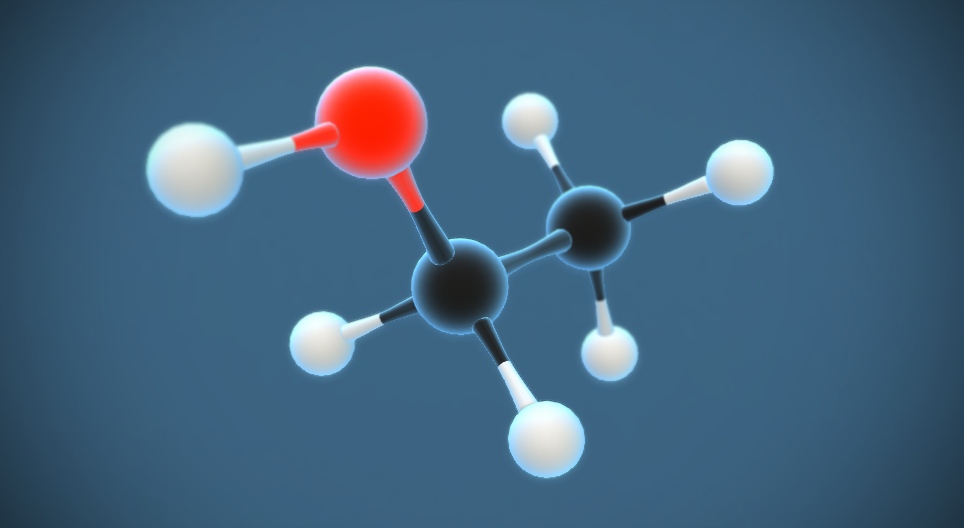 Az aláhúzott részeket irjuk a füzetbe!
Az alkoholok olyan szénhidrogén származékok, 
amelyek molekulái  egy vagy több hidroxilcsoportot
(-OH) tartalmaznak

Például:
CH3-OH metanol              egyértékü alkoholok
C2H5-OH etanol                (egy –OH)
C3H7-OH propanol
CH2-CH2                  CH2-CH-CH2
  |       |                         |        |       |
OH  OH               OH  OH  OH
etilénglikol       glicerol(glicerin)
többértékű  alkoholok (kettő vagy több –OH)
Az alkoholok fizikai tulajdonságai
Az etanol fizikai tulajdonságai: tankönyv 149 oldal
 A glicerol fizikai tulajdonságai :tankönyv 153 oldal
Nézd meg a következő hivatkozást: https://www.youtube.com/watch?v=8J1S-omuNSA
Válaszd ki ! a jellemző tulajdonságokat és írd be a füzetbe összehasonlitó táblázatként:
Etanol   
Szagtalan folyadék
Jellegzetes szagu folyadék
Színtelen
Jól oldódik vízben
Könnyebb a víznél
Szilárd anyag   





Glicerol
Színtelen, sűrű folyadék
Édeskés ízü
Szilárd anyag 
 Jól oldódik vízben 
Kissé nehezebb a víznél
Könnyebb a víznél
Jellegzetes szagu folyadék
A alkoholok kémiai tulajdonságai
1.Az alkoholok teljes égése során CO2 és H2O képződik
Fejezzétek be az etanol és glicerol tejes égésének egyenleteit
(Ne felejtsétek el kiegyenliteni a reakciókat)
C2H5OH +  O2 → 
C3H8O3 + O2 →
2.Az etanol dehidratációja (körülmények: t⁰,tömény sav)
C2H5OH → C2H4+ ...
Egészitsétek ki a reakciót! 
3.A glicerol kimutatási reakciója –reakció frissen előállitott 
réz(II)-hidroxiddal, amely egy kék szinü csapadék és glicerol
hatására feloldódik. Ez a reakció csak többértékü alkoholokra 
jellemző   .Nézd meg a videót
: https://www.youtube.com/watch?v=hr8FikhG8zI